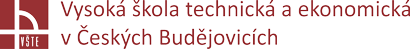 Analýza mezinárodní nákladní dopravy ve vybrané firmě
Autor práce: 	Petr Cimburek, DiS.	Vedoucí práce: 	Ing. Jiří Čejka, Ph.D.	Oponent práce: 	Ing. Jindřich Ježek, Ph.D.
Motivace a důvody k řešení daného problému
vlastní zájem o nákladní dopravu
rodinná dopravní firma
ověření teoretických znalostí v praxi
snaha o vylepšení situace ve firmě
Cíl práce
Cílem práce je navrhnout a popsat možnosti řešení realizace mezinárodní dopravy v konkrétní firmě. Práce bude obsahovat analýzu současného stavu poskytovaných služeb a návrhy na jejich rozšíření. V závěru práce bude provedeno ekonomické a technologické posouzení návrhu.
Popis firmy
Název firmy: 	Václav Cimburek - CIVA trans
Sídlo: 		Rovná 85, 386 01 Strakonice CZ
Provozovny: 	Rovná 110
				České Budějovice, Okružní 2784
Založení: 		30. července 1990
Právní forma: 	fyzická osoba
Logo:
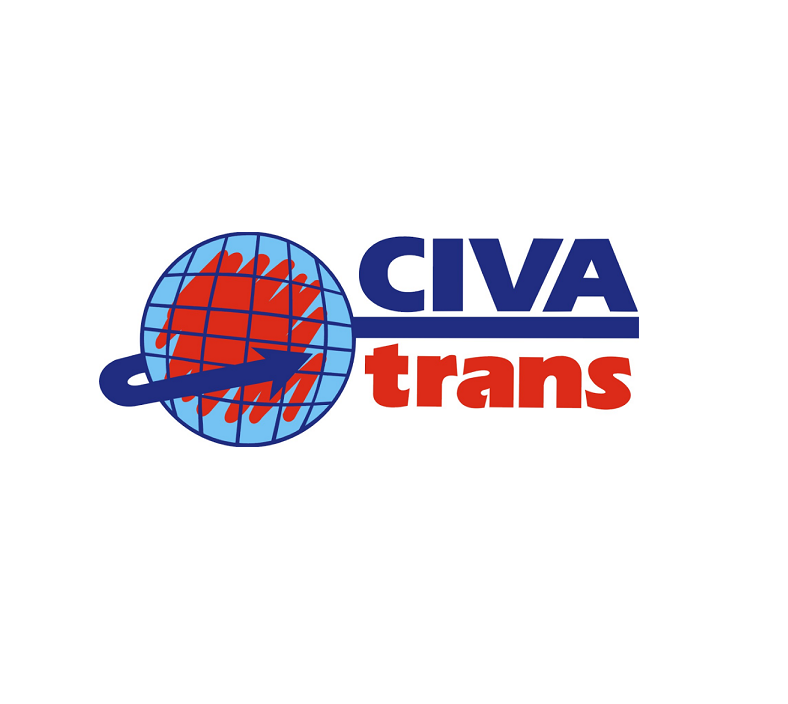 Definované hypotézy
Hypotéza č. 1
	Firma je, jak v interním, tak v externím prostředí na dobré úrovni a není příliš ohrožována.
Hypotéza č. 2
	Zvolené vybrané přepravy jsou přímo navrženy k úpravě a snížení nákladů.
Použité metody
vlastní pozorování ve firmě
sběr dat z firemních dokumentů
ústní dotazování vedení a zaměstnanců firmy
vyhodnocování získaných dat
SWOT analýza
analýza nákladů při přepravě zboží
Dosažené výsledky a přínos práce
SWOT analýza firmy
Firma obdržela hodnocení SO.
Nejlepší možné hodnocení ze 4 nabízených.
Potřeba zaměřit se na posilování silných stránek a využívání příležitostí.
Hrozby jsou velmi blízko úrovně příležitostí.
Přínos je v ujasnění aktuální situace ve firmě.
Dosažené výsledky a přínos práce
Analýza nákladů firmy
Podařilo se snížit celkové náklady soupravy při stanoveném vytížení vozidla. Přínos je ve zvýšeném zisku firmy.
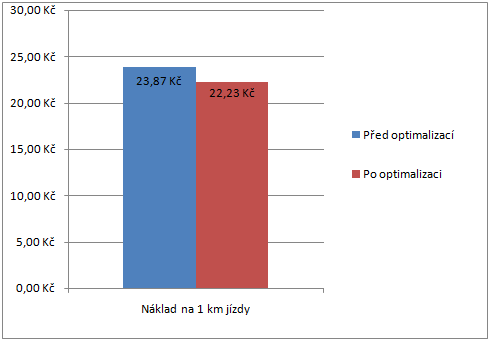 Stručné závěrečné shrnutí
Obě analýzy potvrdily že:
Firma je dlouhodobě prosperující.
Firma poskytuje kvalitní služby.
Firma má možnosti k novým příležitostem.
Firma se snaží snižovat provozní náklady v dopravě.
Obě hypotézy se potvrdily.
Děkuji za pozornost
Otázky vedoucího práce
Jak se díváte na systém plánovaného zpoplatnění dálničních úseků v Německu.
Otázky oponenta
V rámci SWOT analýzy byly do slabých stránek zařazeny dlouhé termíny splatnosti faktur. Dle mého názoru by měly být zařazeny do ”Hrozeb”, neboť to je vazba směrem ven z firmy na zákazníky.

Na základě čeho byly roční režijní náklady stanoveny na 93000,-Kč ?